Стендовый урок 
математики в 5 классе
по теме: «Распределительный закон умножения»

Подготовила 
учитель математики Татчин Ульяна Вирославовна
Тема урока: Распределительный закон умножения.
Тип урока: Урок «Открытия новых знаний» (урок-изучение нового материала)
Цель урока: Установление новой важной связи между сложением и умножением чисел при изучении темы «Распределительный закон умножения относительно сложения и вычитания».
Форма урока:
Урок в форме подводящего к теме диалога, представляющий собой систему посильных ученикам вопросов и заданий, которые пошагово приводят учеников к «открытию новых знаний».
Вопросы и задания различаются по характеру и степени трудности, но посильны для учеников.
Используемые технологии:  Развивающие технологии, цифровые образовательные ресурсы, карточки.
I этап: мотивация к учебной деятельности - 2 мин.
Обеспечивает мотивацию,    создаёт условия для возникновения у обучающихся внутренней потребности включения в учебную деятельность.
II этап:   актуализация и фиксирование индивидуального затруднения в пробном учебном действии  -  5 мин.
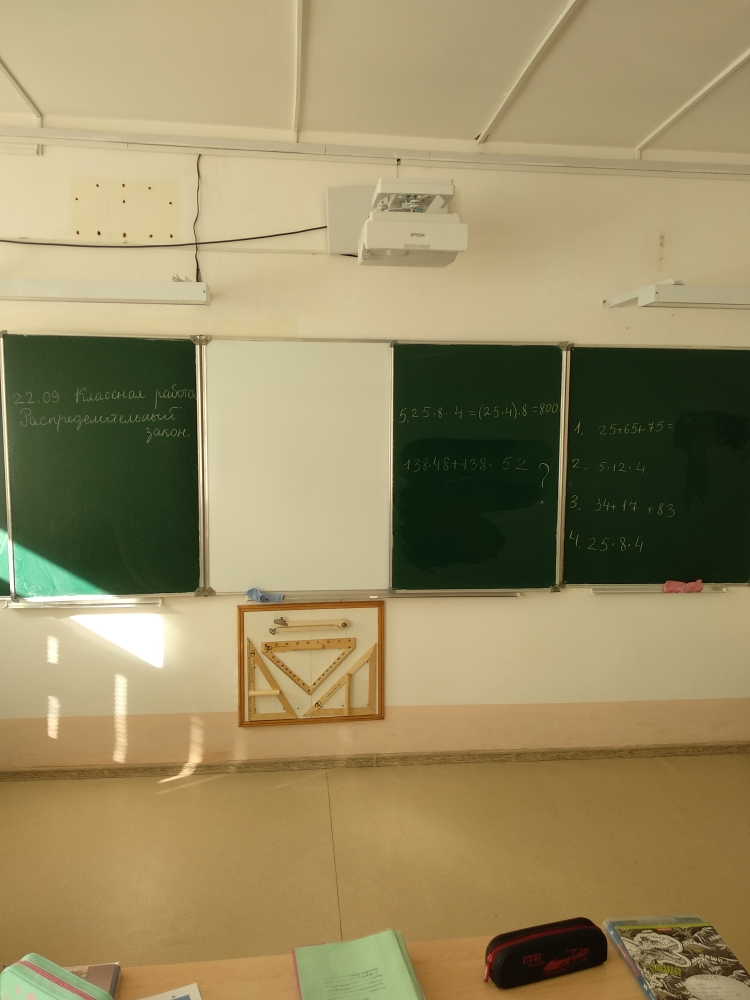 Решите устно примеры:
25+65+75                   
5∙12∙4
34+17+83                       
25∙8∙4                    
27+123+16+234           
50(346∙2)
76∙5∙2
Ребята! Почему мы такие трудные примеры решили очень быстро?
Записываем формулы на доске.
a+b=b+a   ab=ba  a(bc)=(ab)c  a+(b+c)=(a+b)+c
Дома вы выучили формулировки законов, проверьте.
2. Предлагаю вам ещё решить примеры устно:
138•48+138•52=
67•149+149•33=
III этап: Постановка учебной задачи -  5 мин.
Почему возникли затруднения?
Чего мы ещё не знаем?
Можем ли мы использовать имеющиеся формулы для выполнения поставленной задачи?
IV этап: Открытие нового знания (построение проекта выхода из затруднения)  -  8 мин.
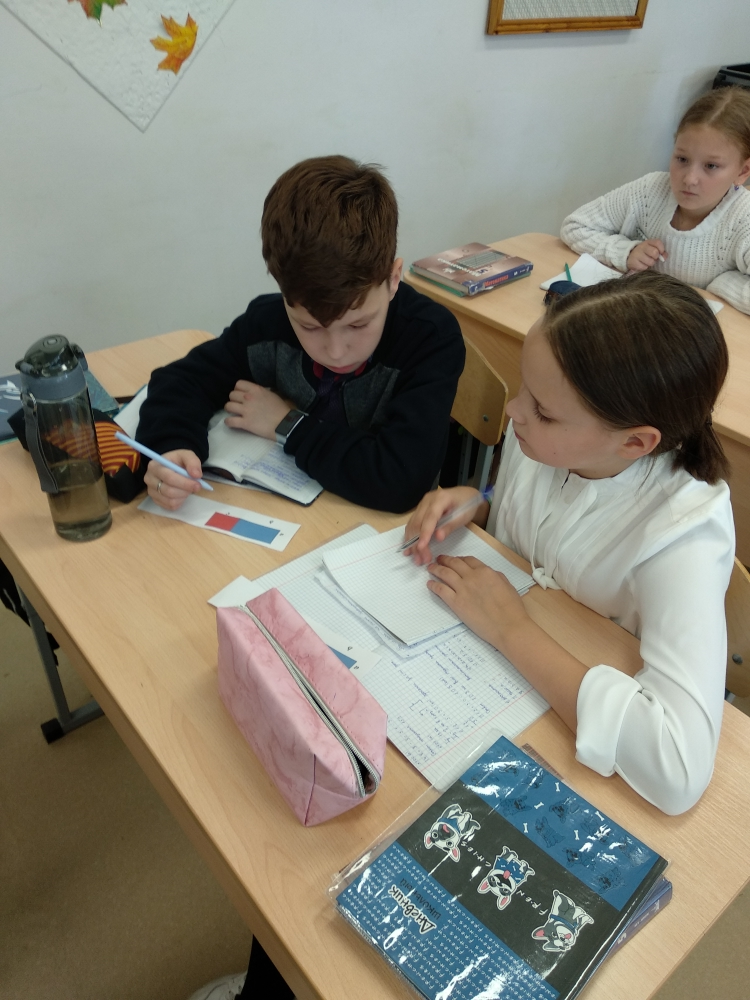 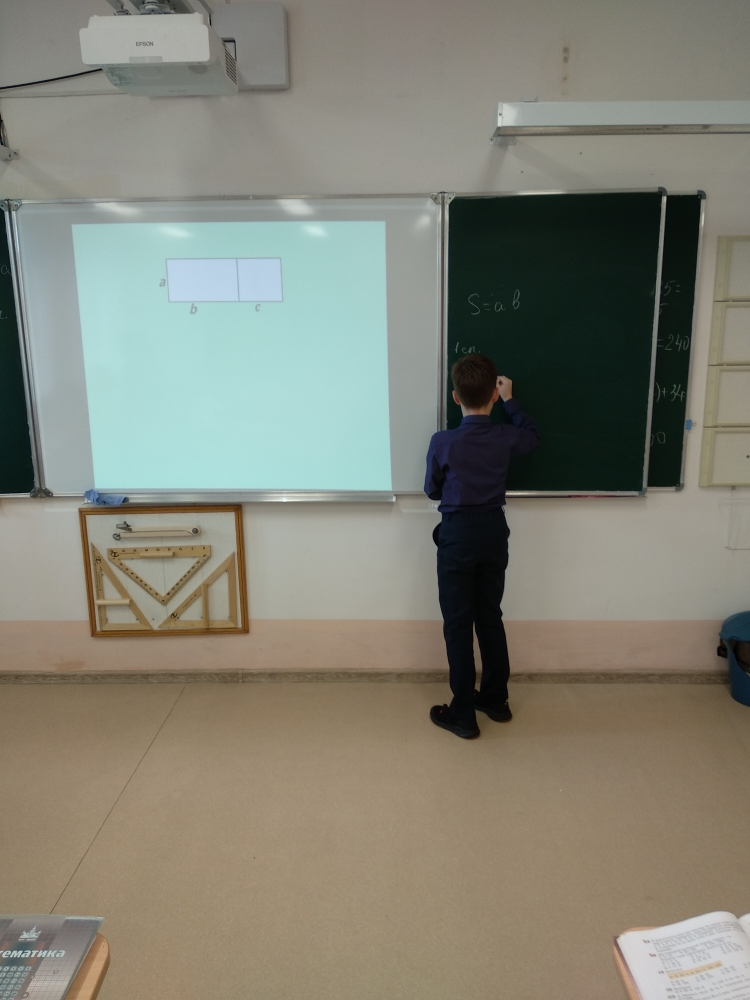 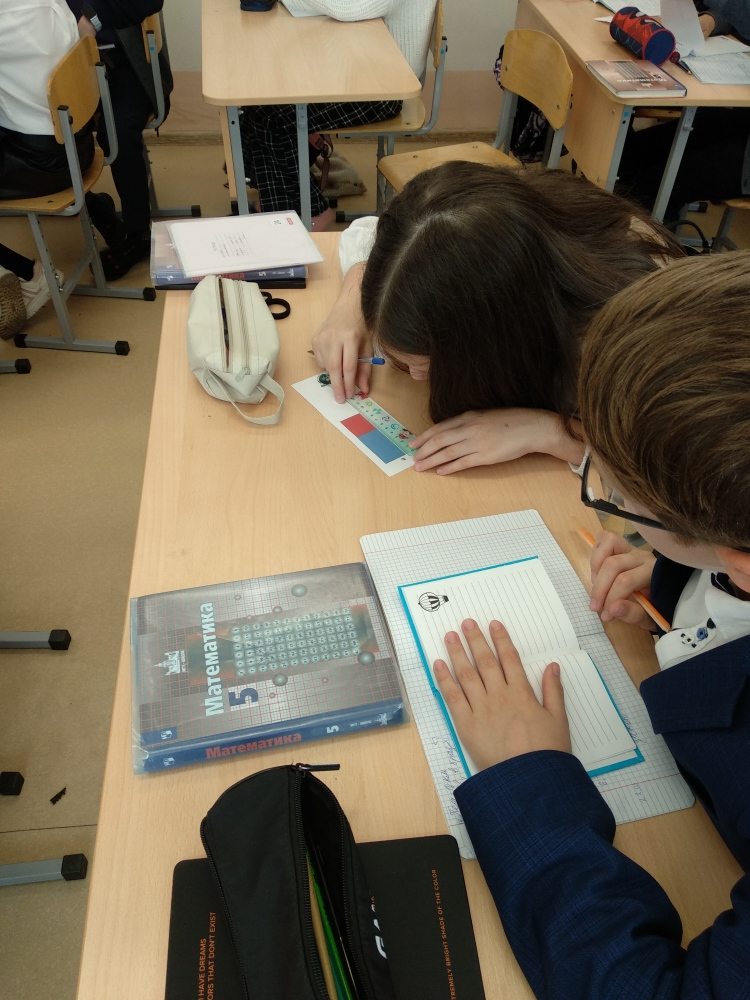 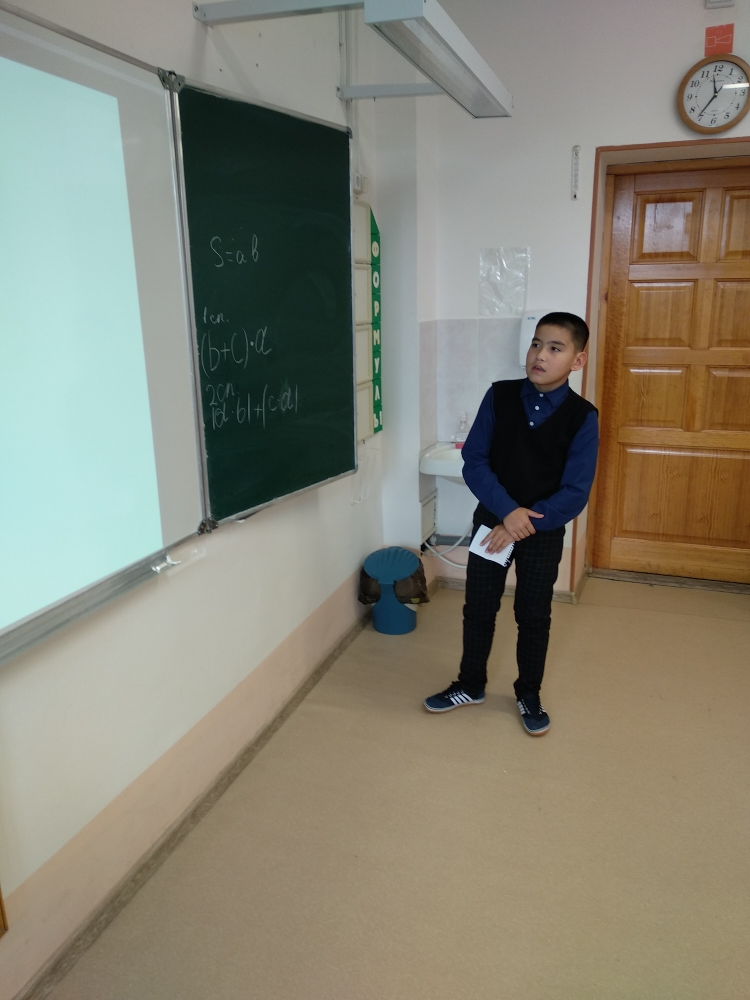 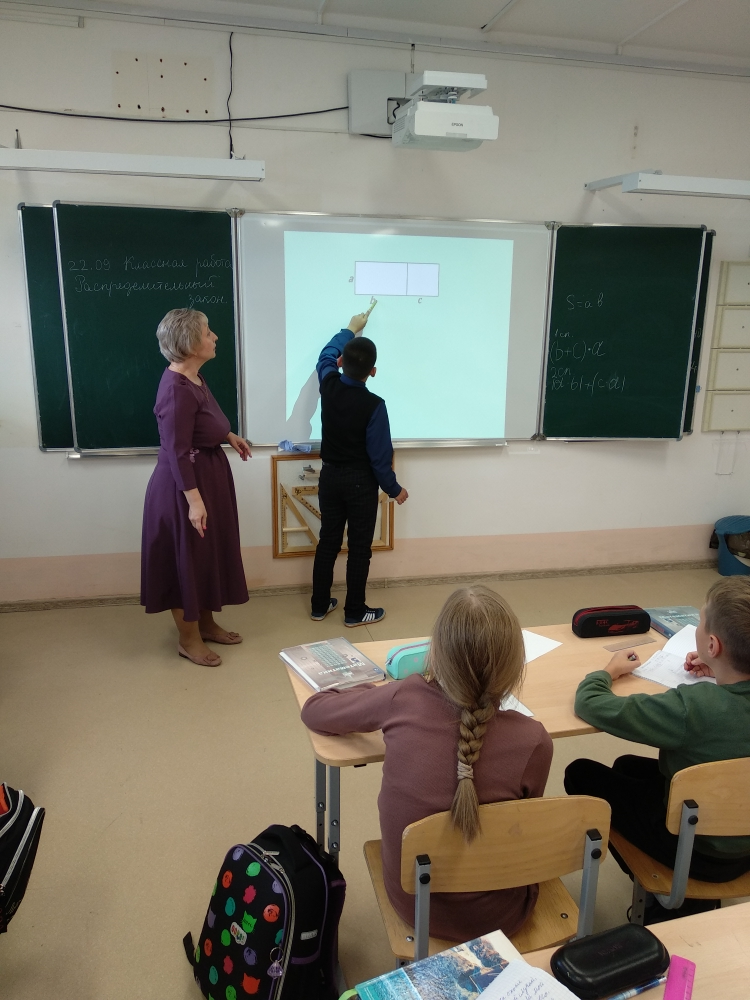 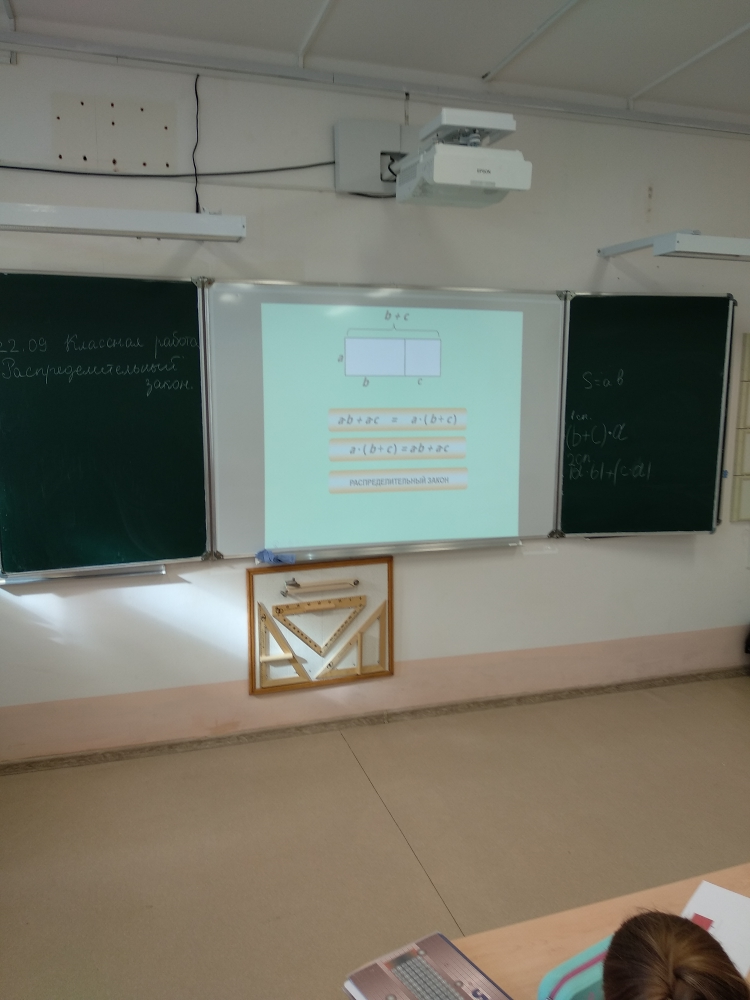 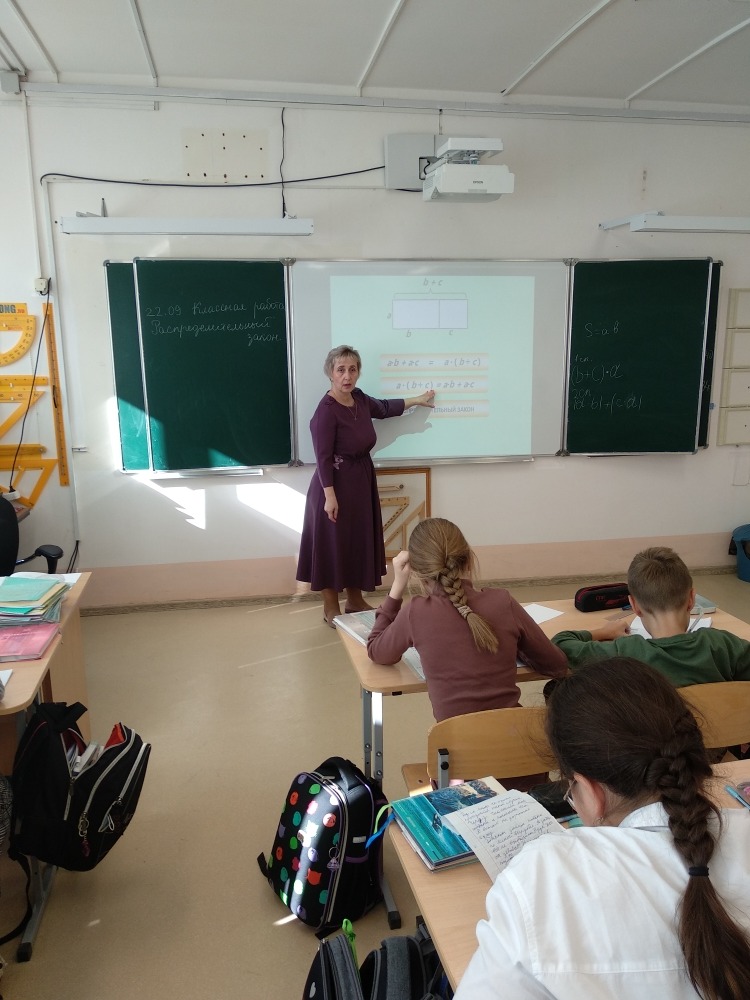 Физкультминутка
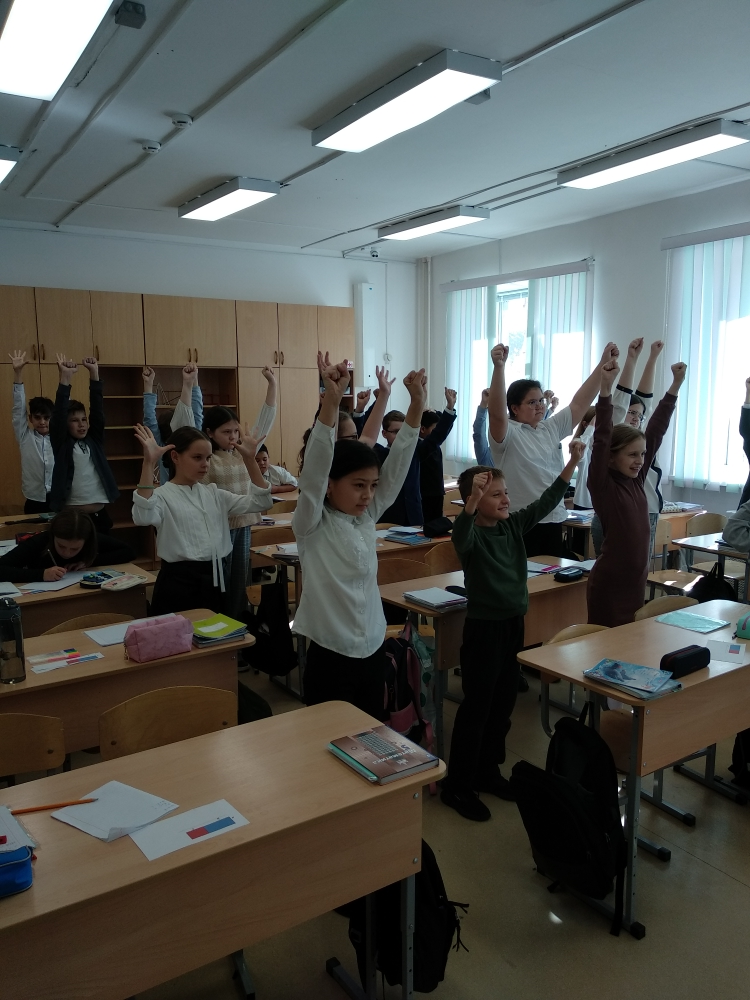 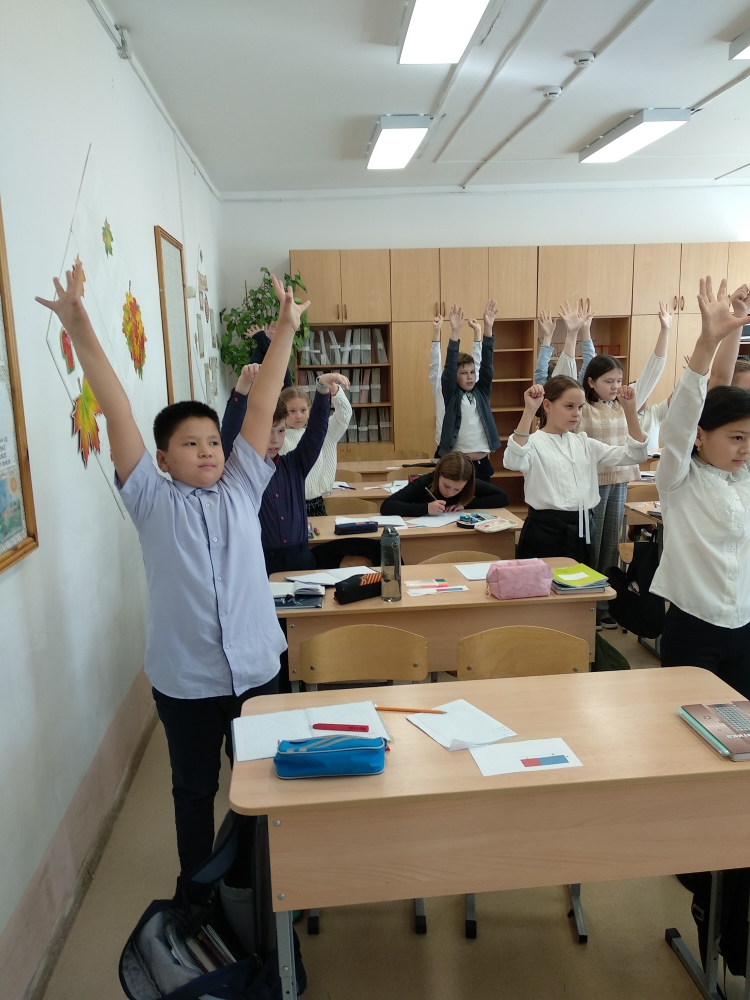 V этап: первичное закрепление с комментированием во внешней речи -  7 мин.
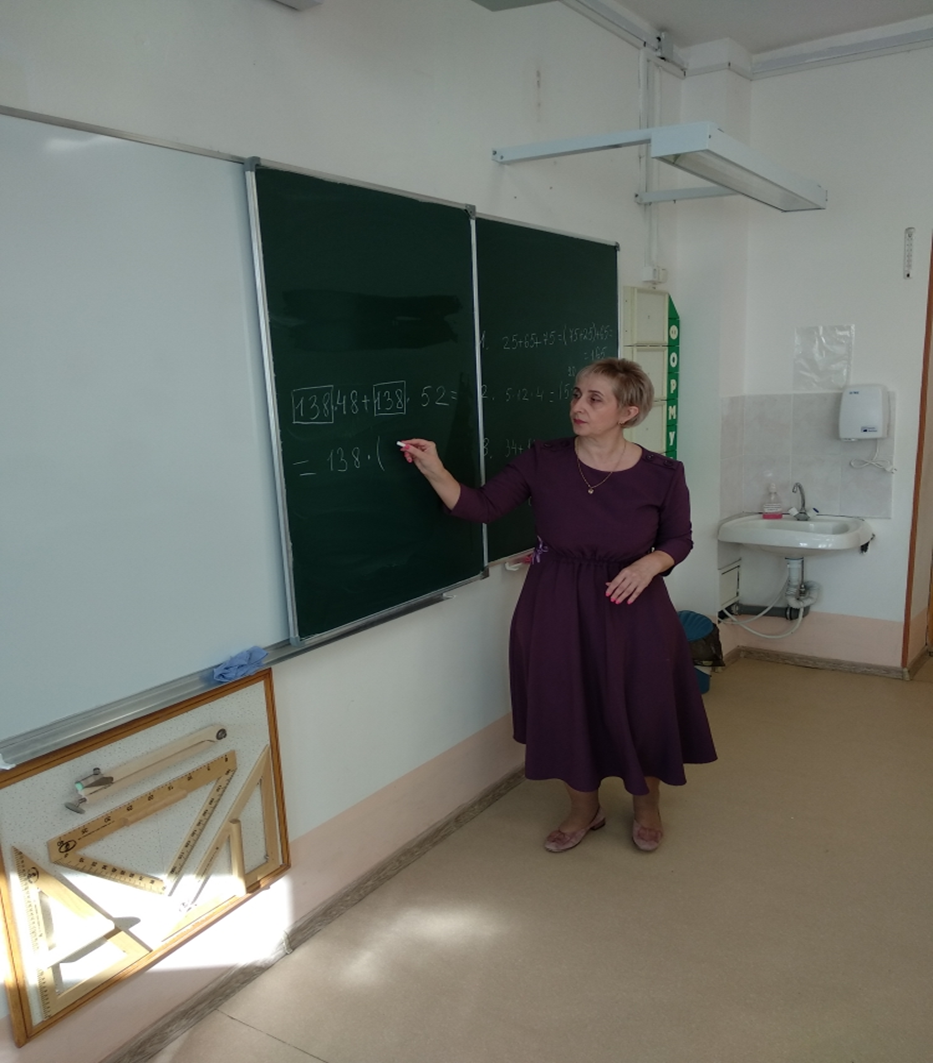 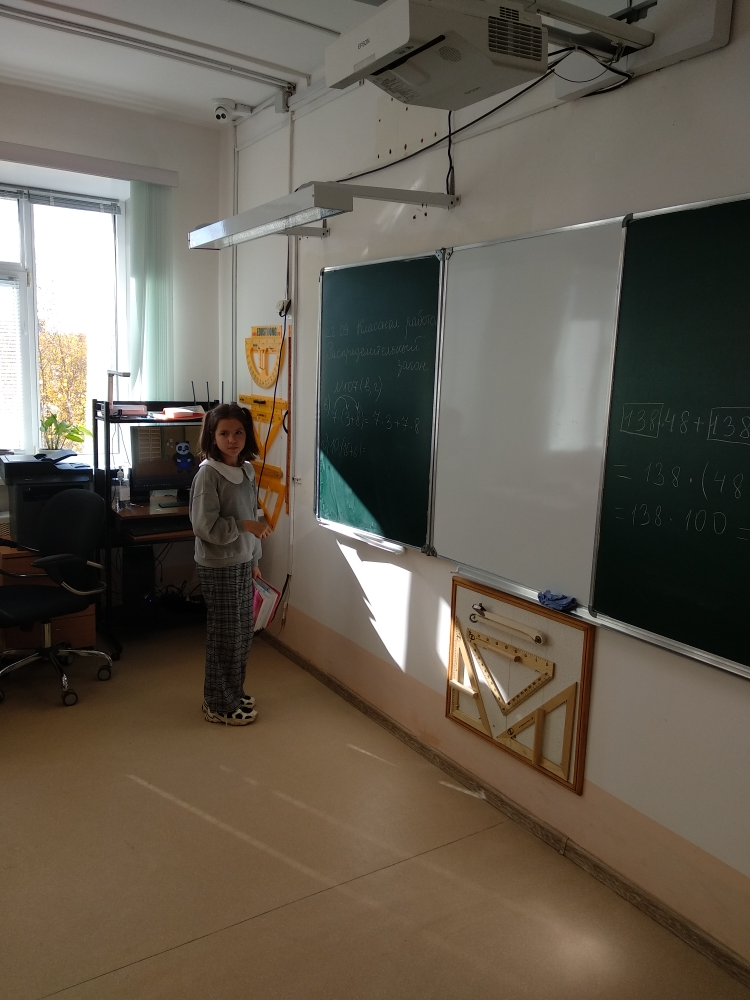 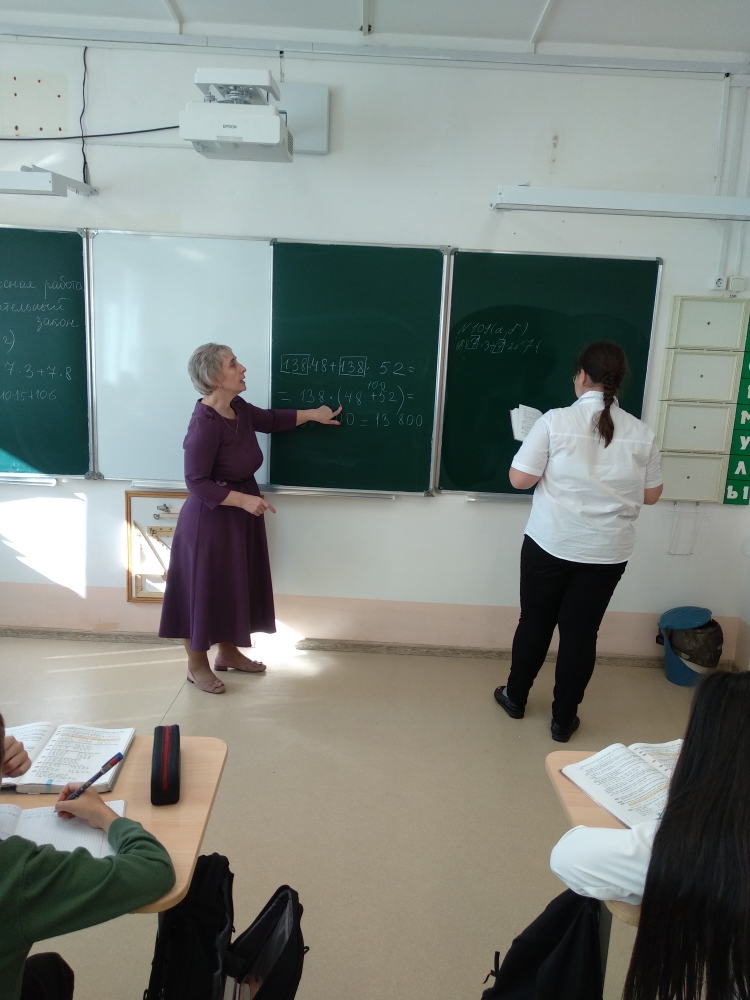 VI этап: Включение нового знания в систему знаний, повторение и контроль  -   13 мин.
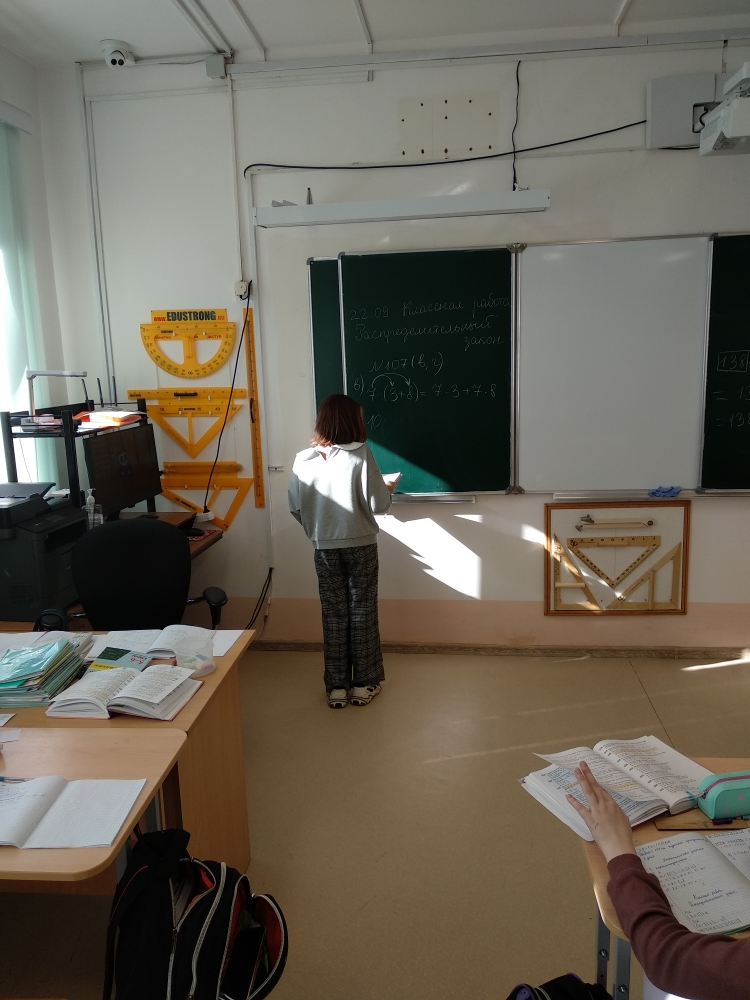 VII этап: рефлексия учебной деятельности на уроке. Итог урока -  3 мин.
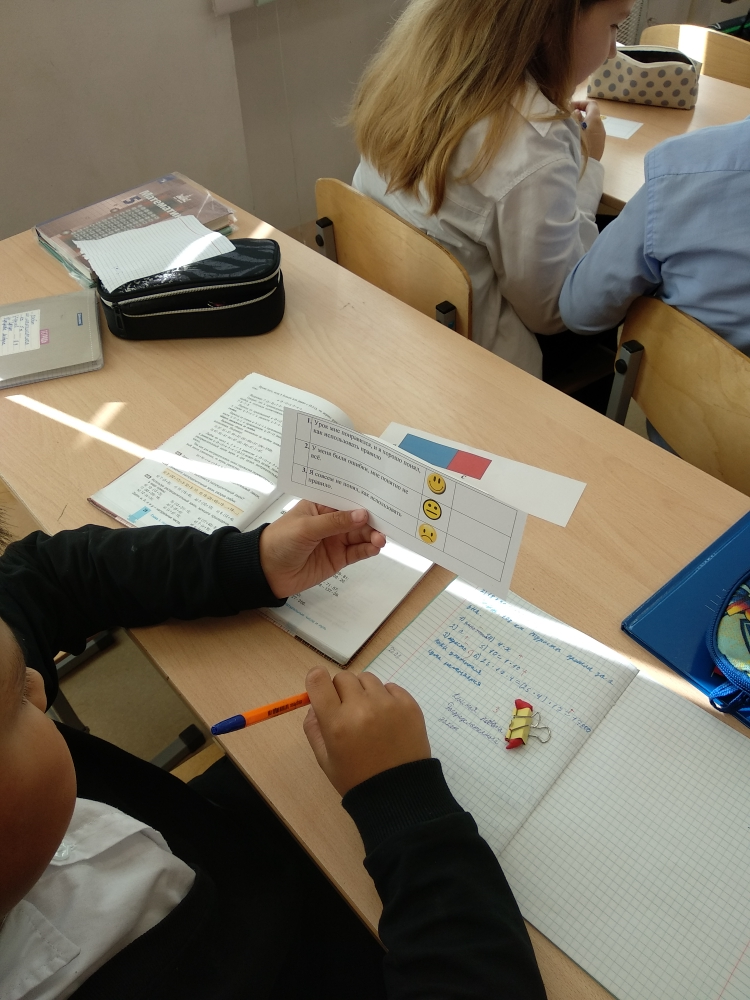 VIII этап: информация о домашнем задании – 2 мин.
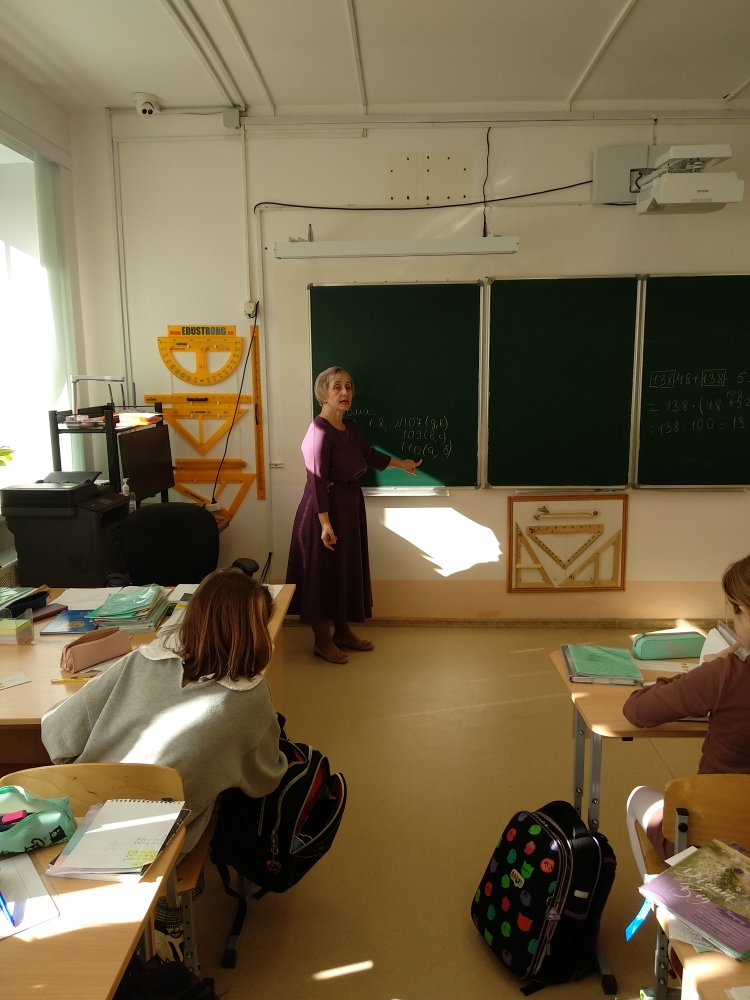